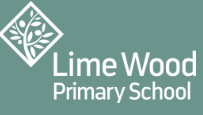 Monday 29th January 2024
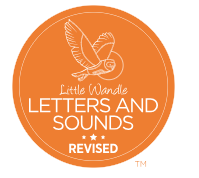 Parent Phonics and Early Reading Workshop
Phonics is…
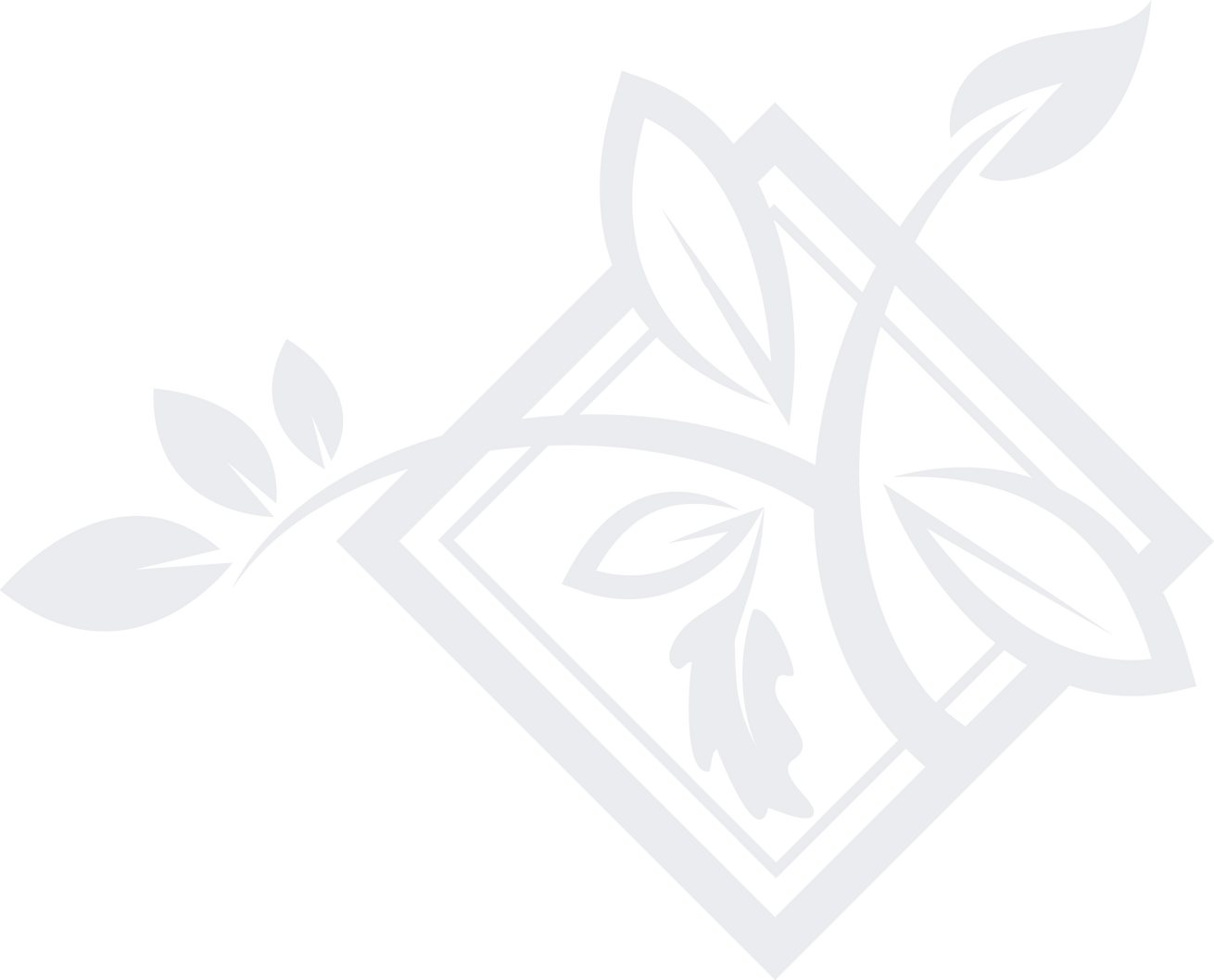 making connections between the sounds of our spoken words and the letters that are used to write them down.
Terminology recap
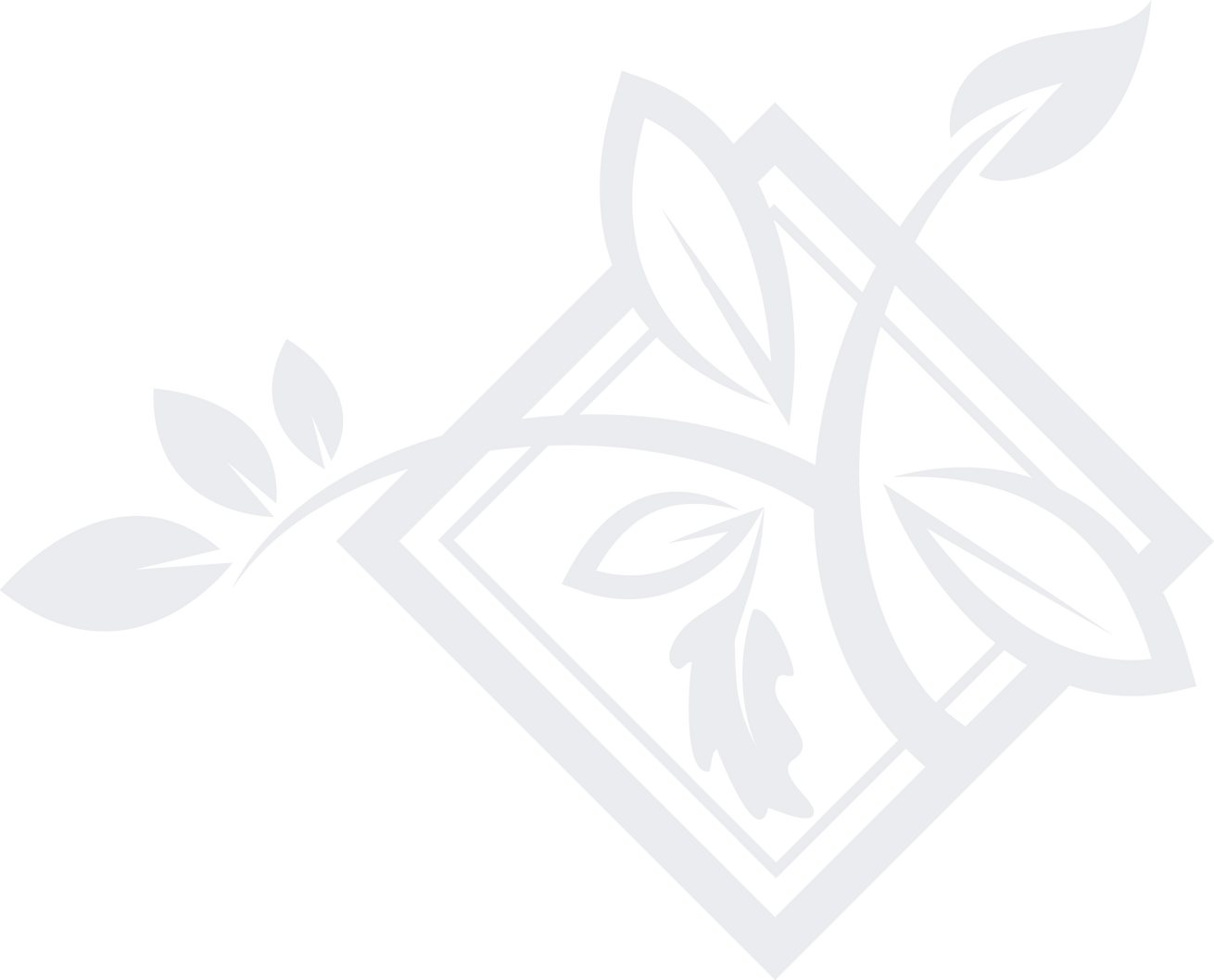 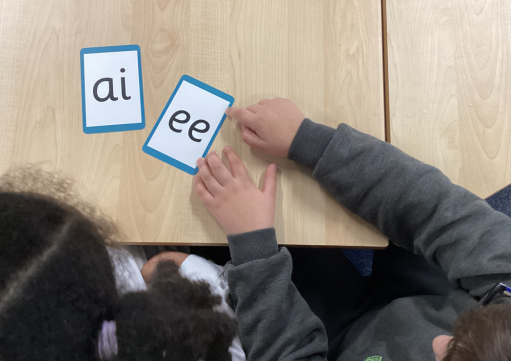 Phoneme
Grapheme
Digraph
Trigraph
Blend 
Segment
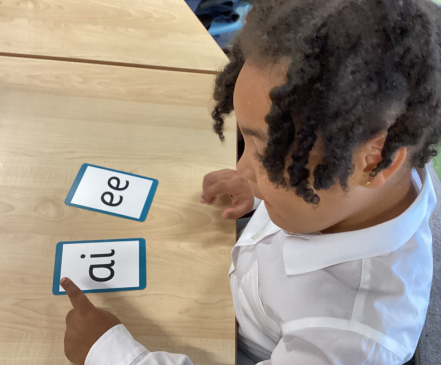 This term we are teaching phase 3
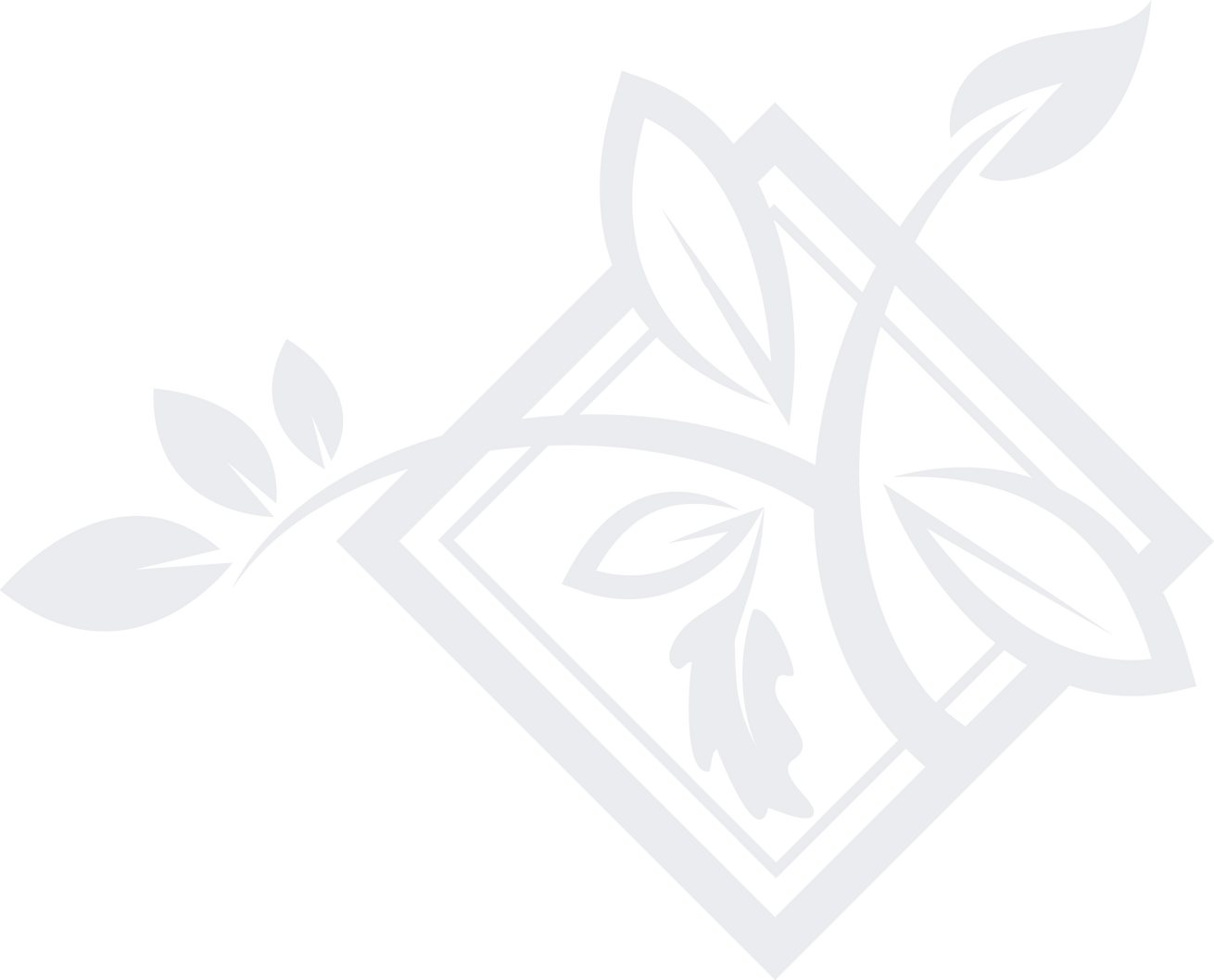 Last term we taught your child to blend and read words with Phase 2 graphemes. 

In Phase 3 children learn: 
the vowel digraphs and trigraphs 
to read words containing the Phase 3 digraphs and trigraphs
to read longer words (‘chunking’).
Phase 3 vowel digraphs and trigraphs
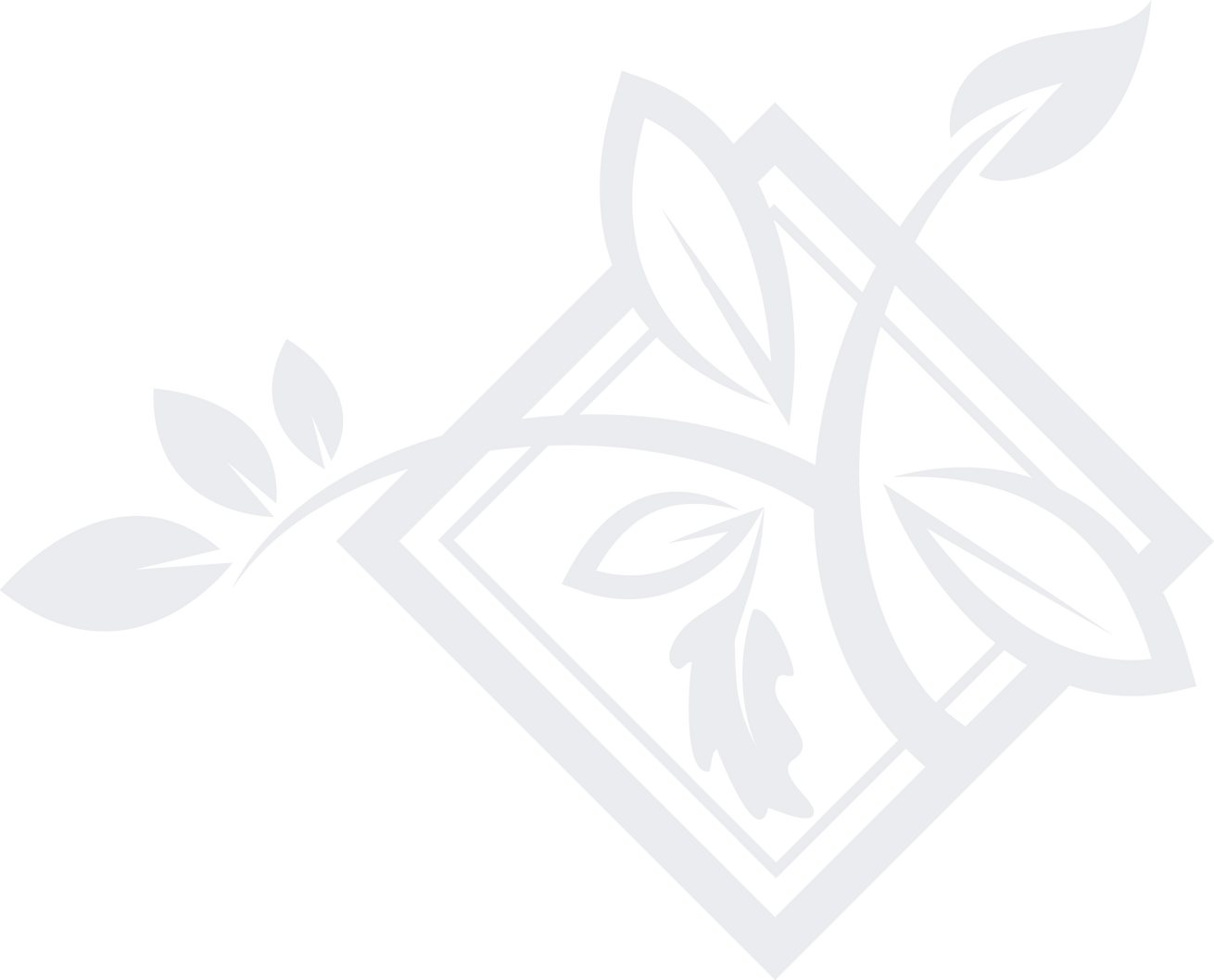 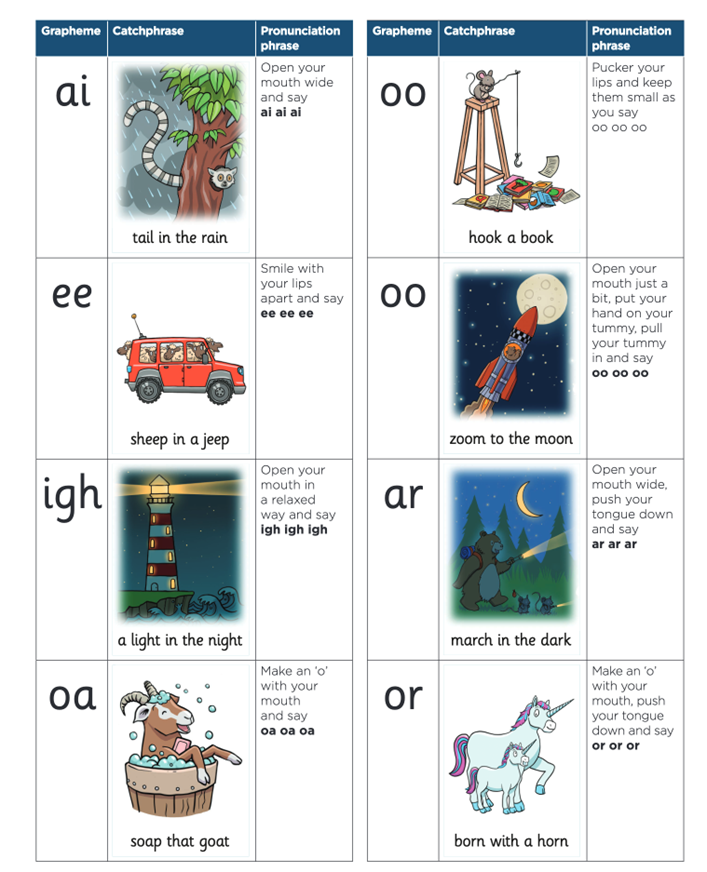 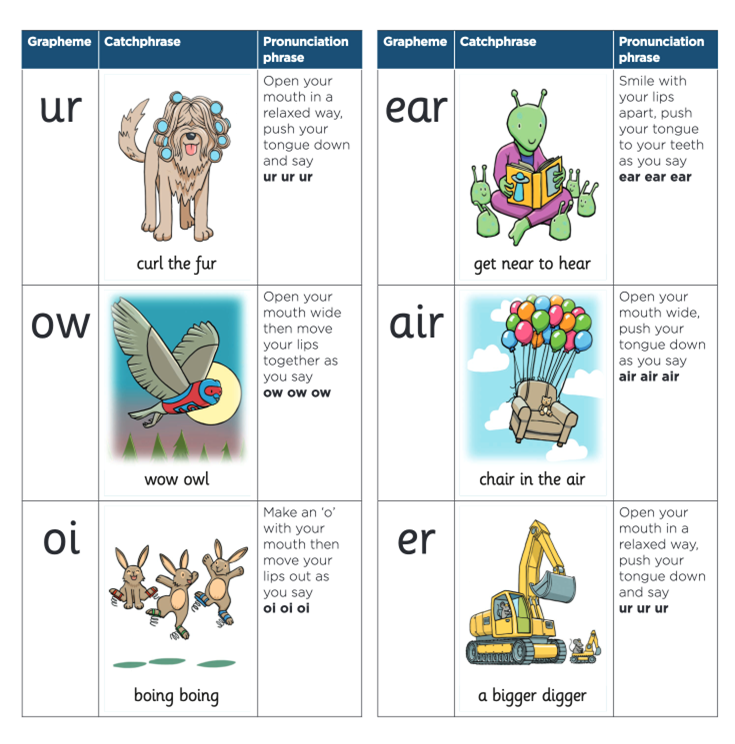 Let’s say the sounds together
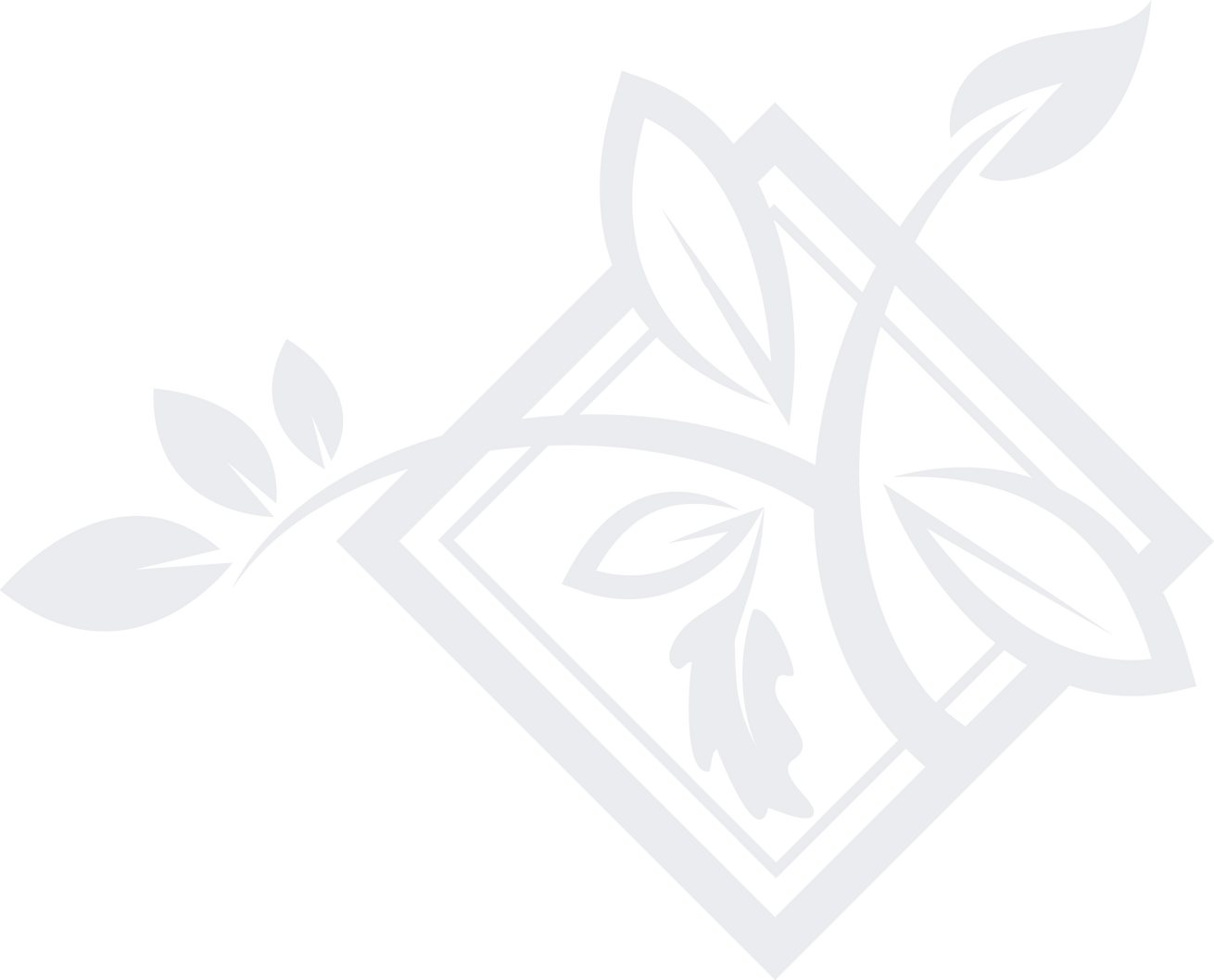 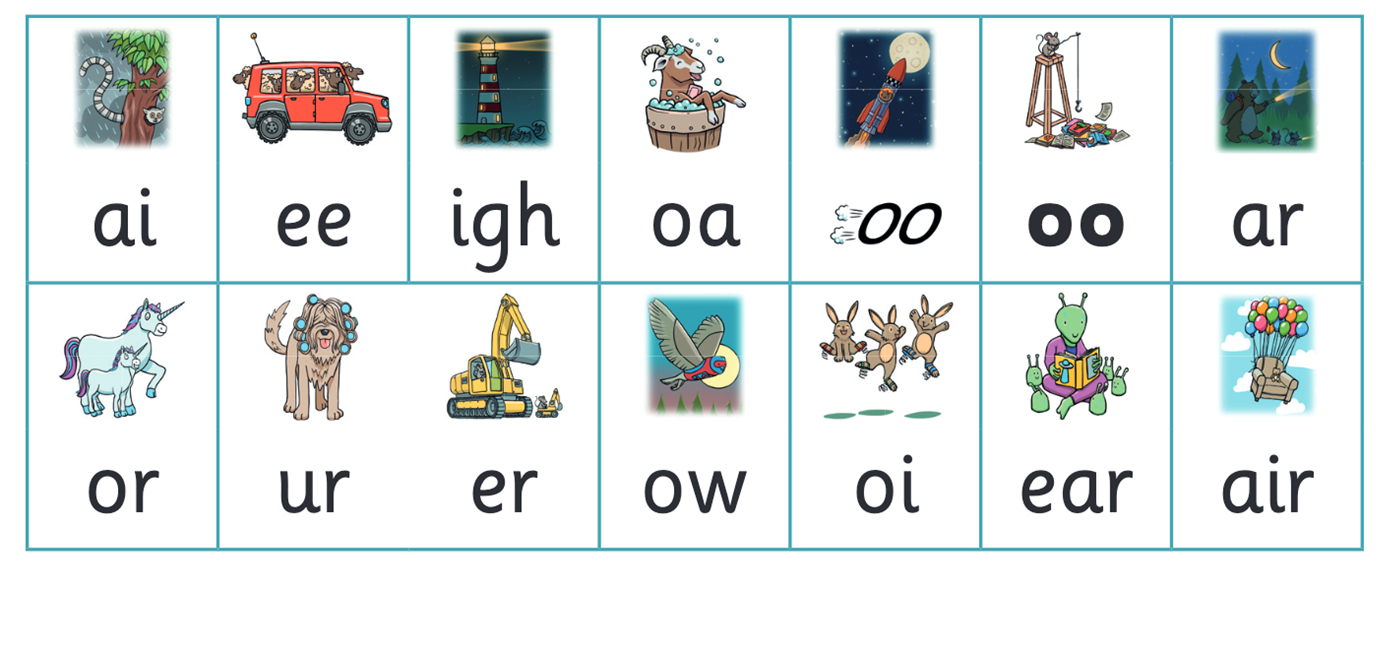 Tricky words
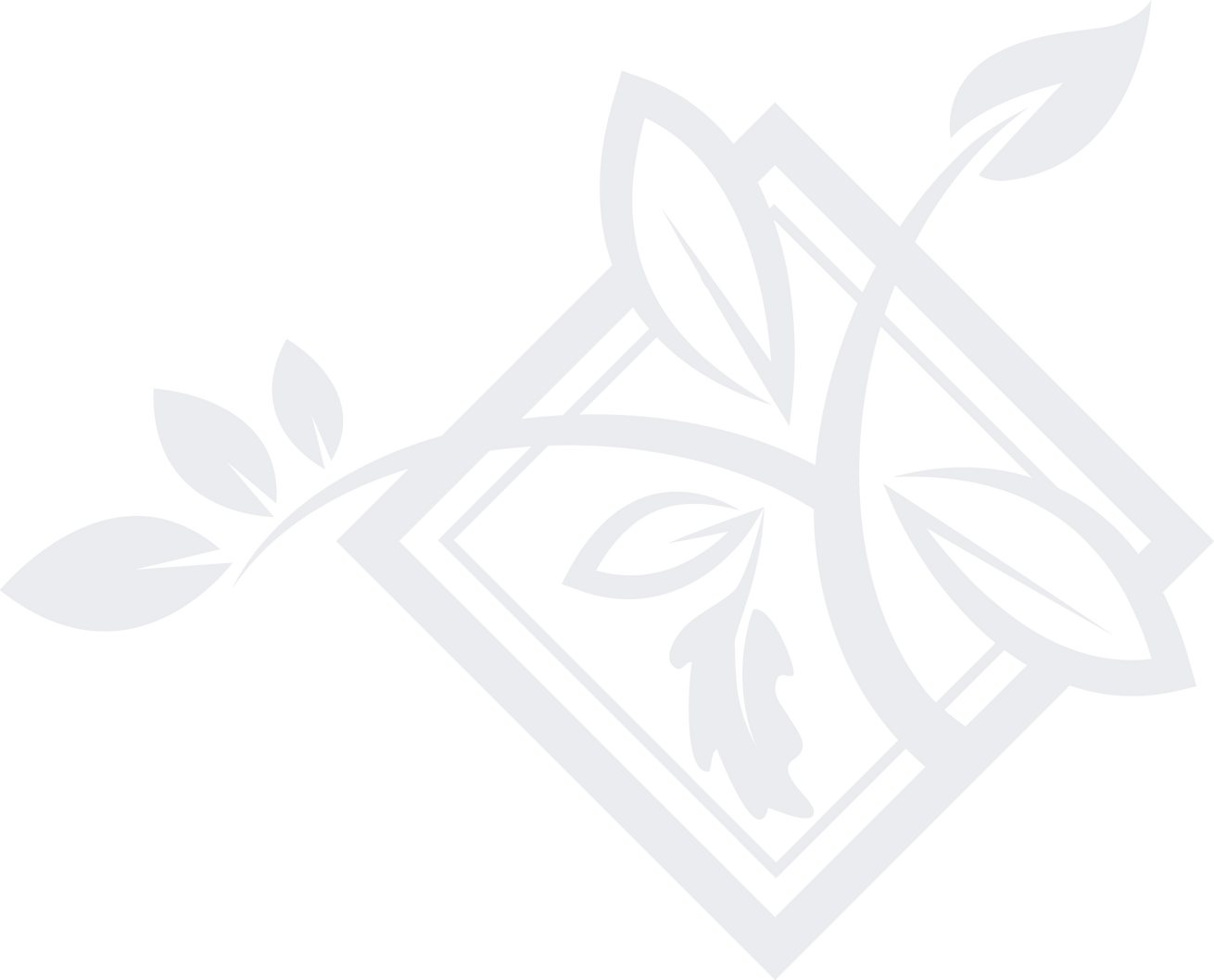 Tricky words continue into year one so it is important for children to secure these words.
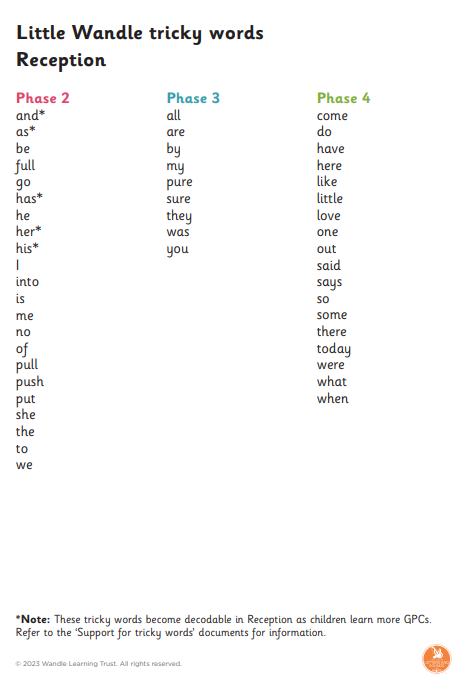 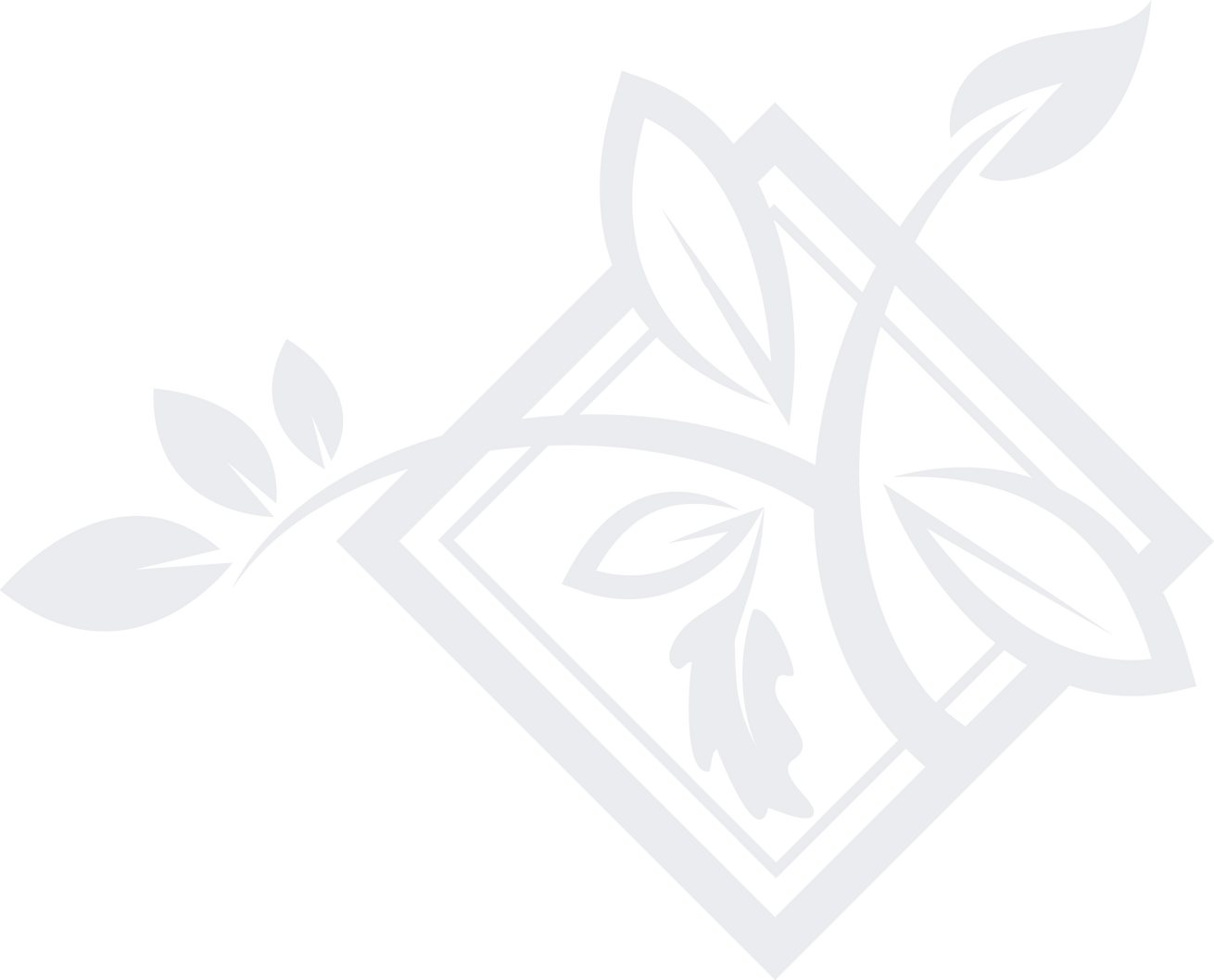 Tricky words
During Phase 3, children are taught more tricky words that they need to read by sight.  This is why it’s important to help them secure their tricky words as we progress.
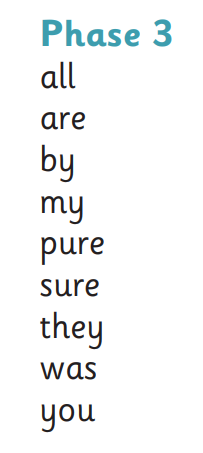 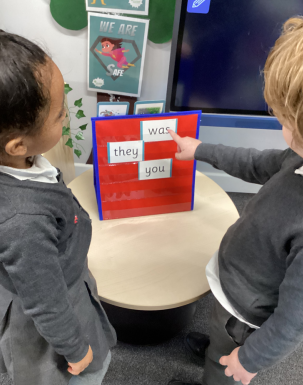 Reading longer words
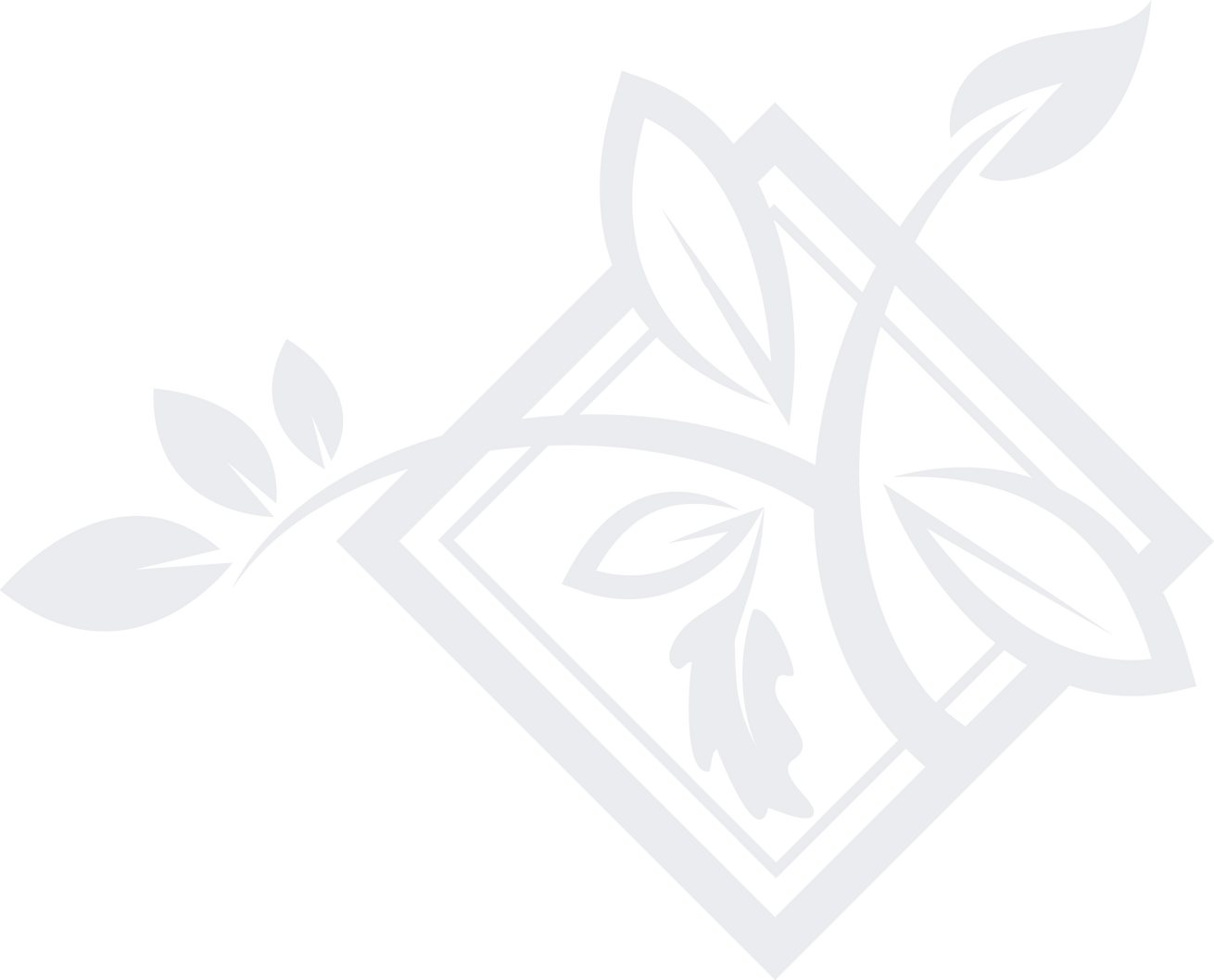 During Phase 3, we start teaching children how to read longer words.
We do this using a method called chunking.
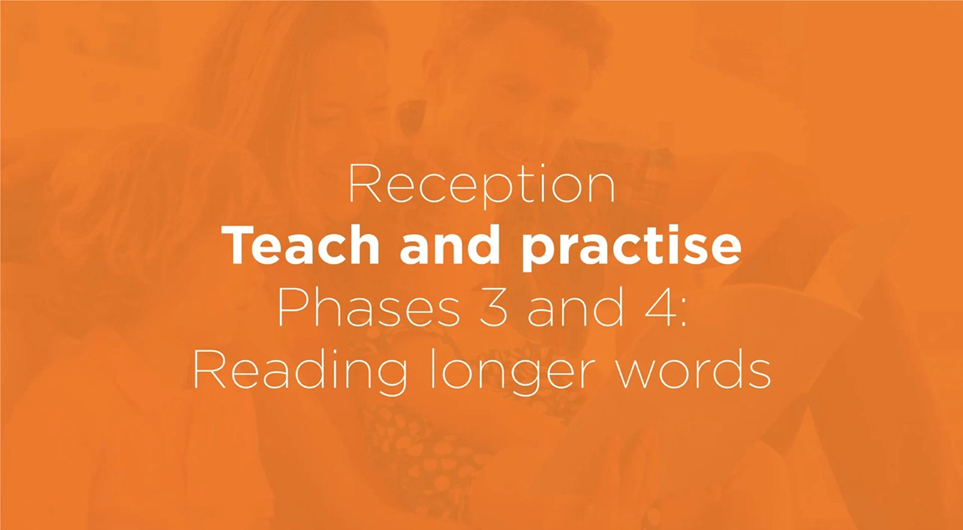 https://www.littlewandlelettersandsounds.org.uk/search/?_search=reading%20longer%20words
Phase 3 order of learning
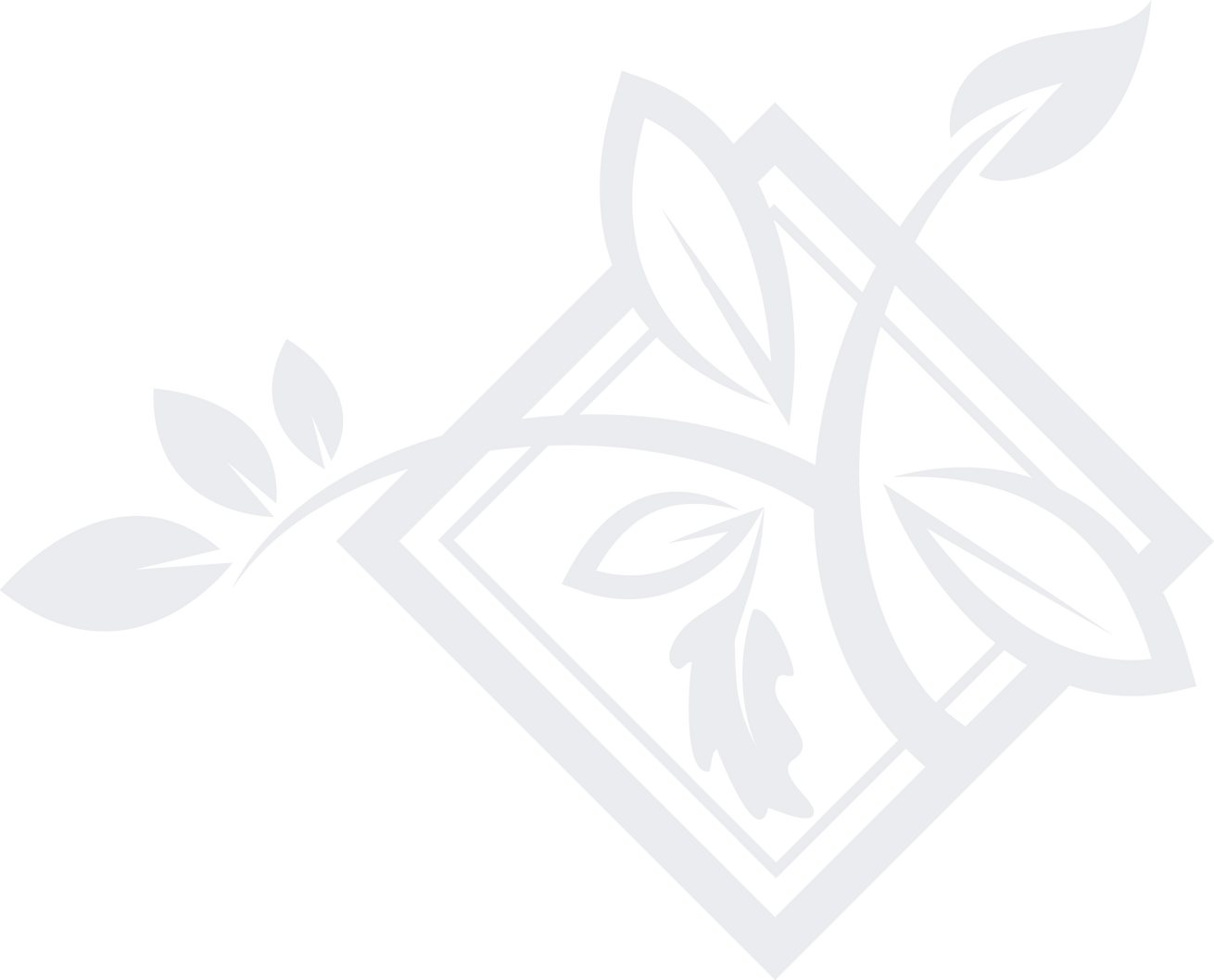 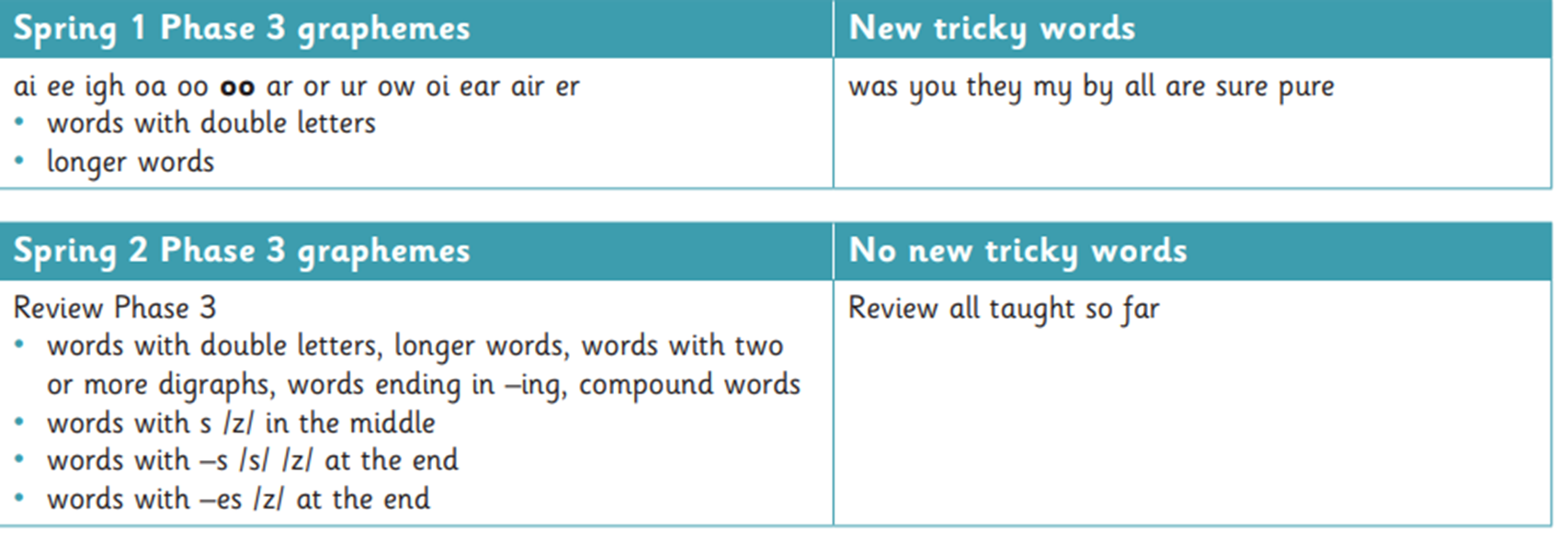 Note – compound words are words made up of 2 words.  For example – firefighter, starfish, cowboy.
Example – z sound. middle s – visit. end s – queens, chairs.  es – torches, fishes
Writing
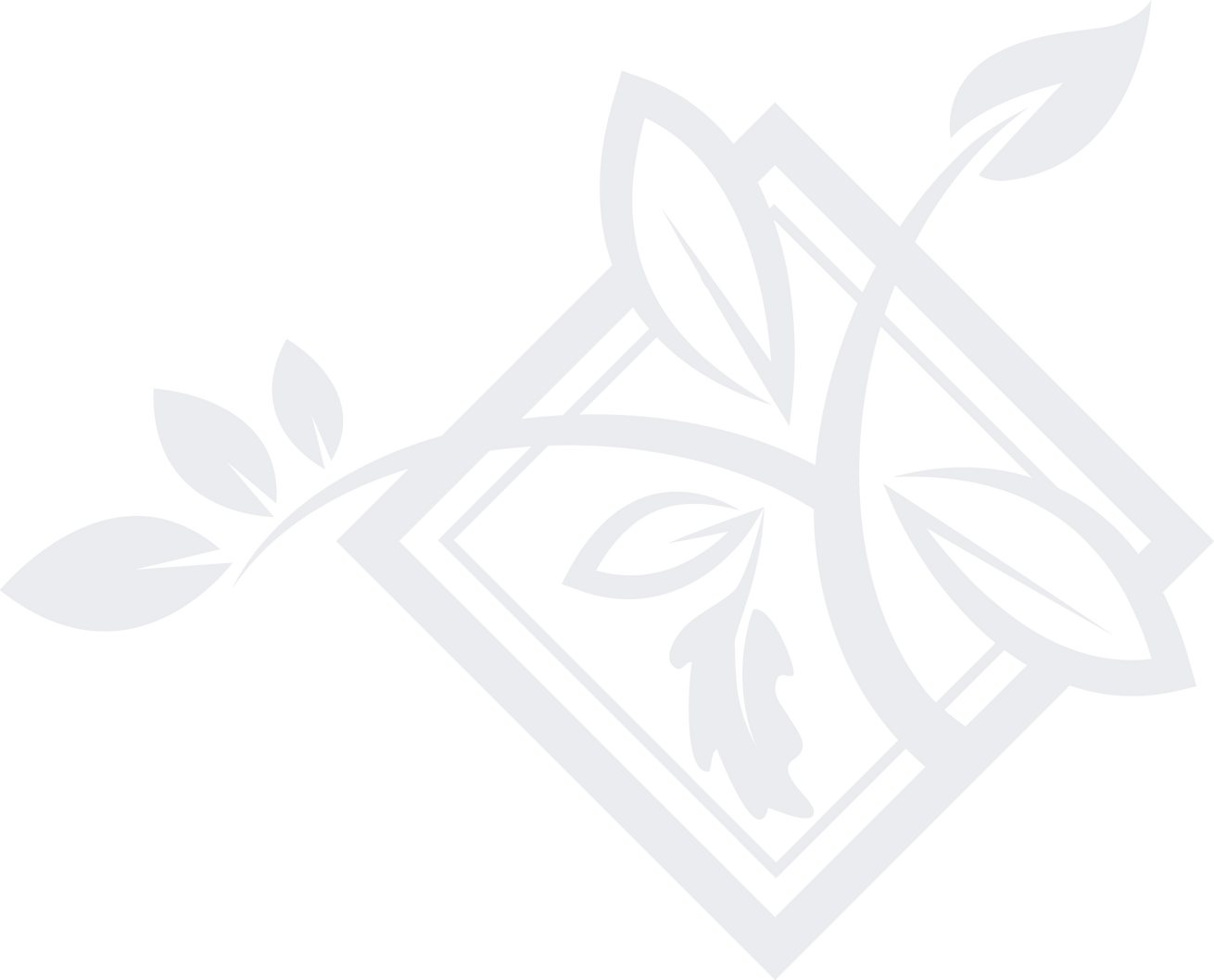 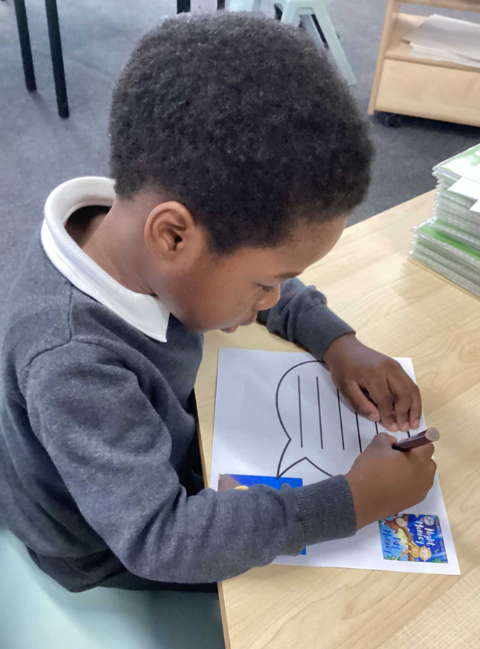 This term, your child will be taught how to spell words every day using the graphemes they have been taught so far. 

They will practise writing a dictated sentence.
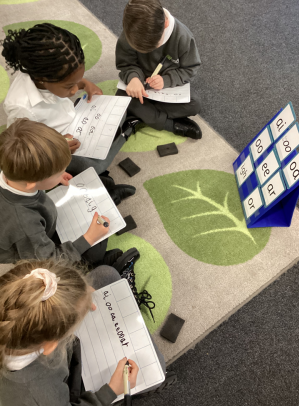 Let’s have a go at writing together
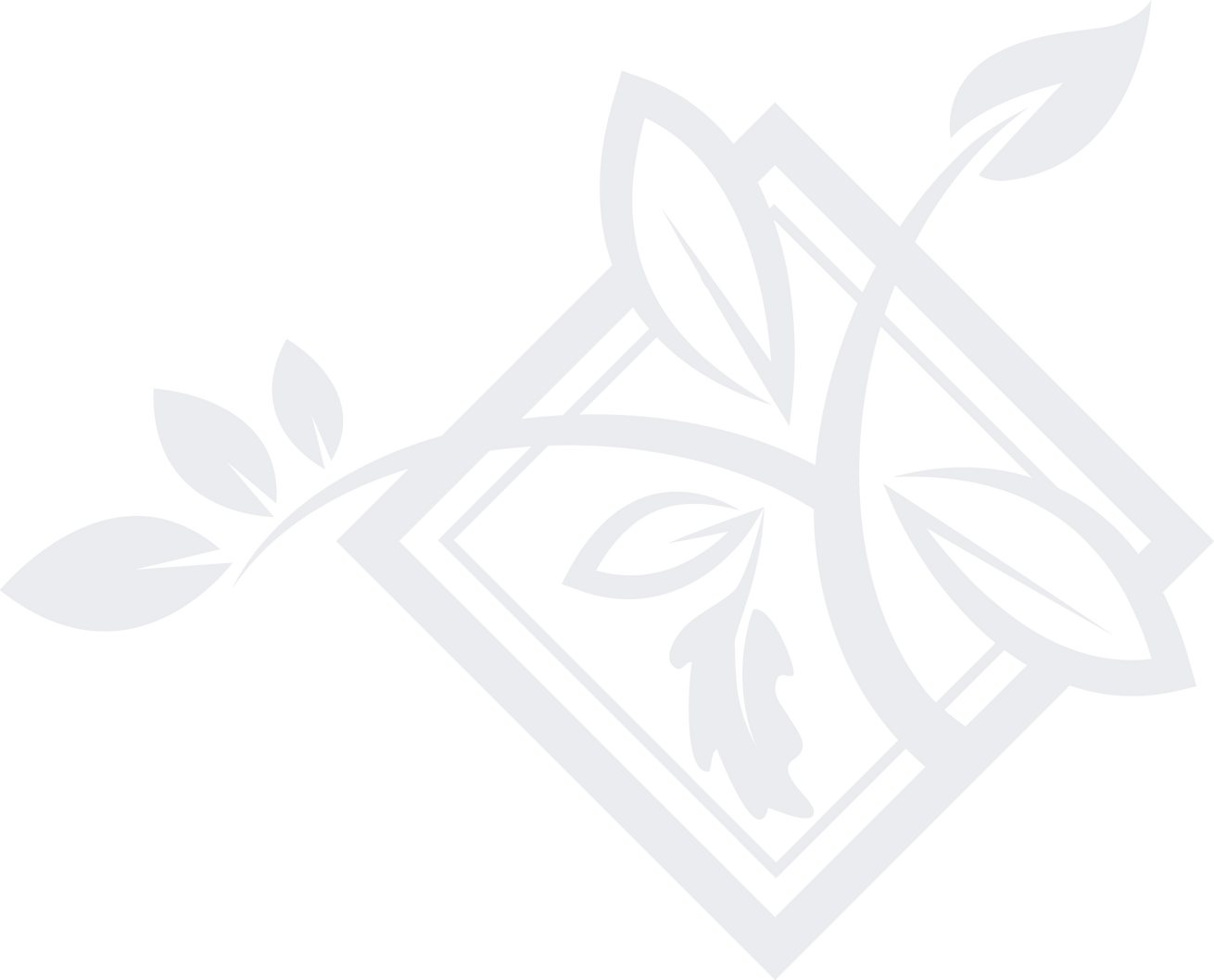 Say the word.
Segment the sounds.
Count the sounds.
Write them down.
Now let’s try a senetence.
Books going home, a reminder
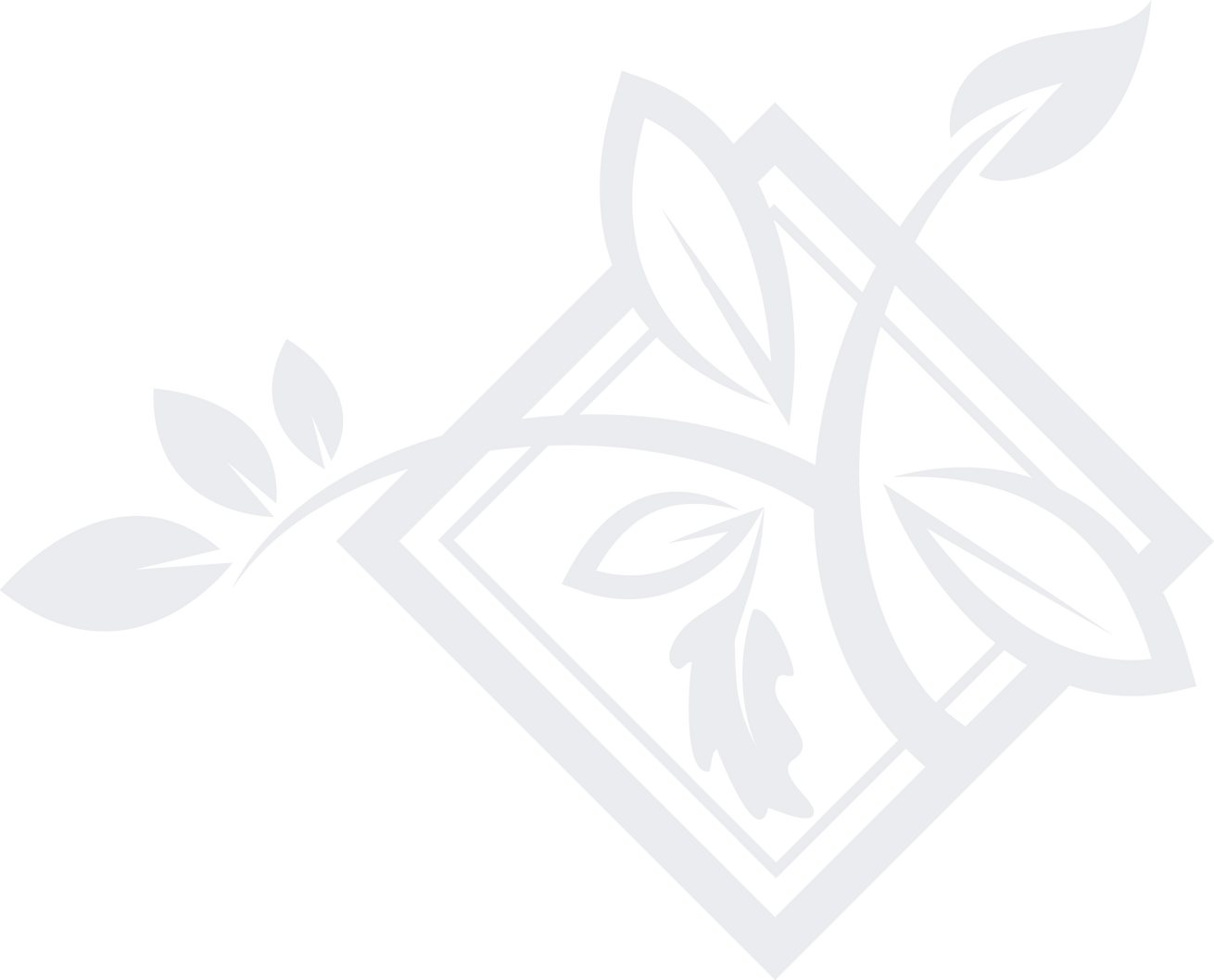 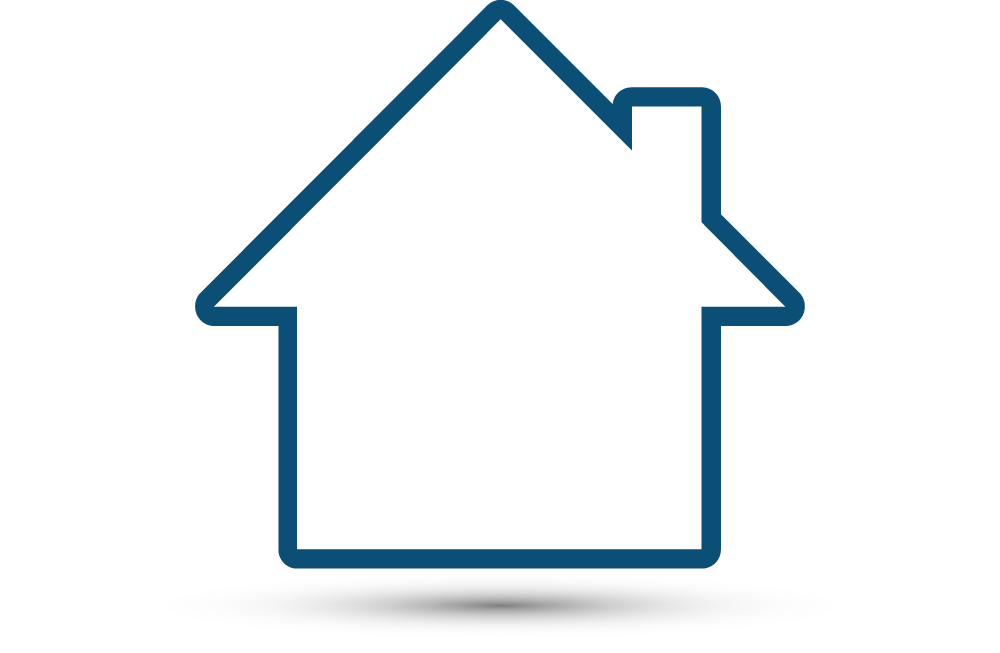 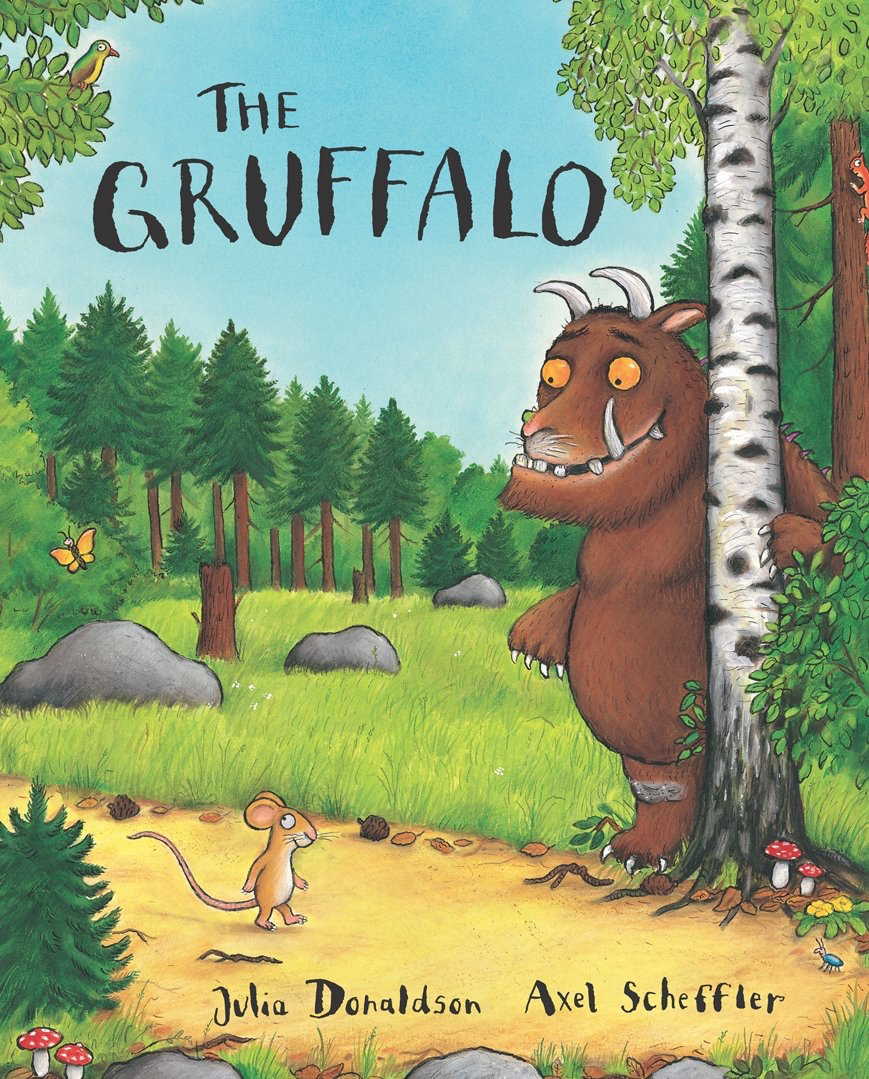 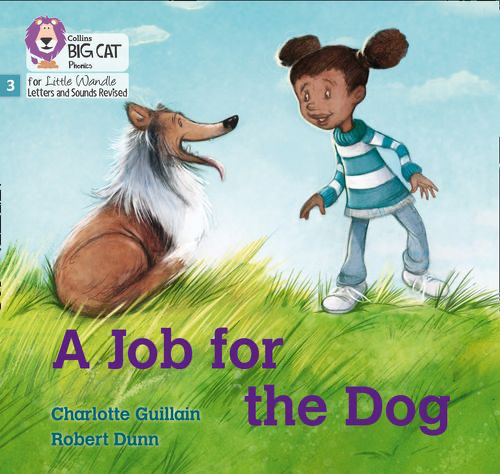 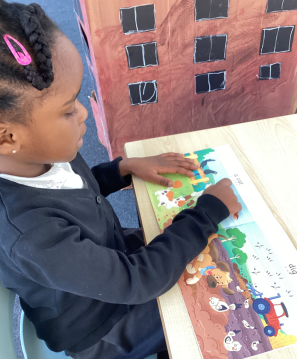 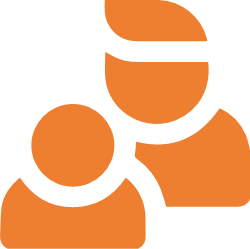 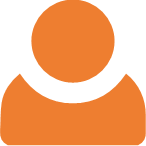 The importance of a strong foundation
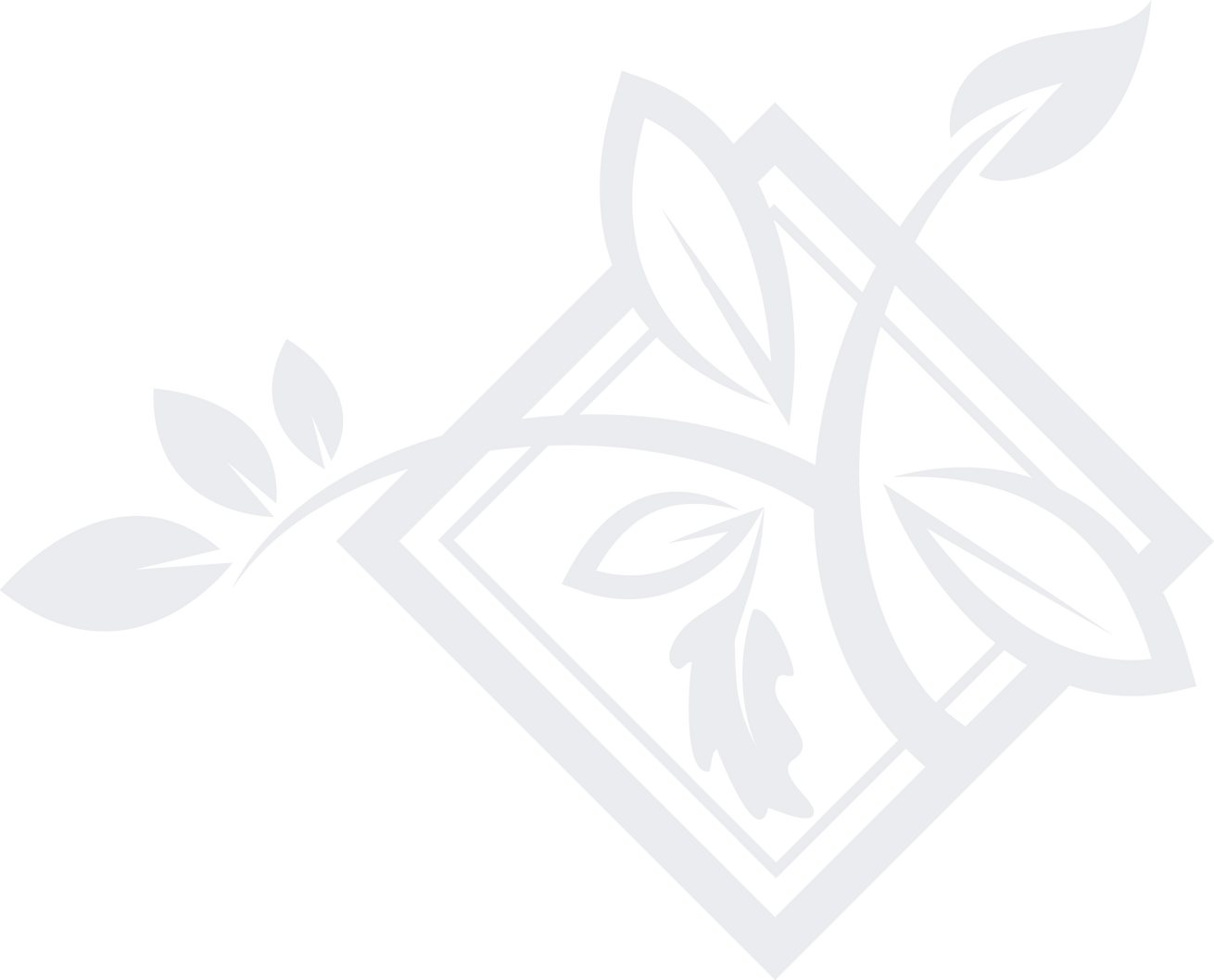 Children are made readers on the laps of their parents.
― Emilie Buchwald